TEMA 6: UN VIAJE POR EL SISTEMA SOLAR
El planeta TIERRA es nuestro hogar, cuando lo vemos desde el espacio vemos:
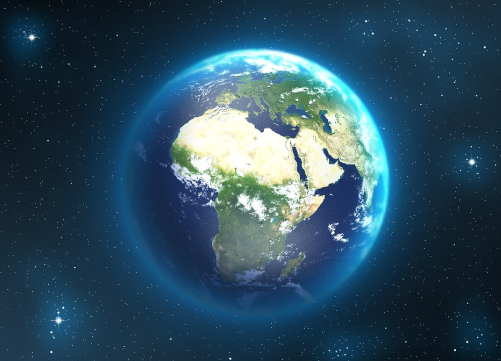 Capa de aire
Continentes
Mares y Océanos
El ECUADOR, divide  a la tierra en dos...
NORTE
HEMISFERIOS
SUR
LA LUNA
Es un satélite
La Luna es un satélite de la Tierra, tarda 28 días en dar una vuelta completa.
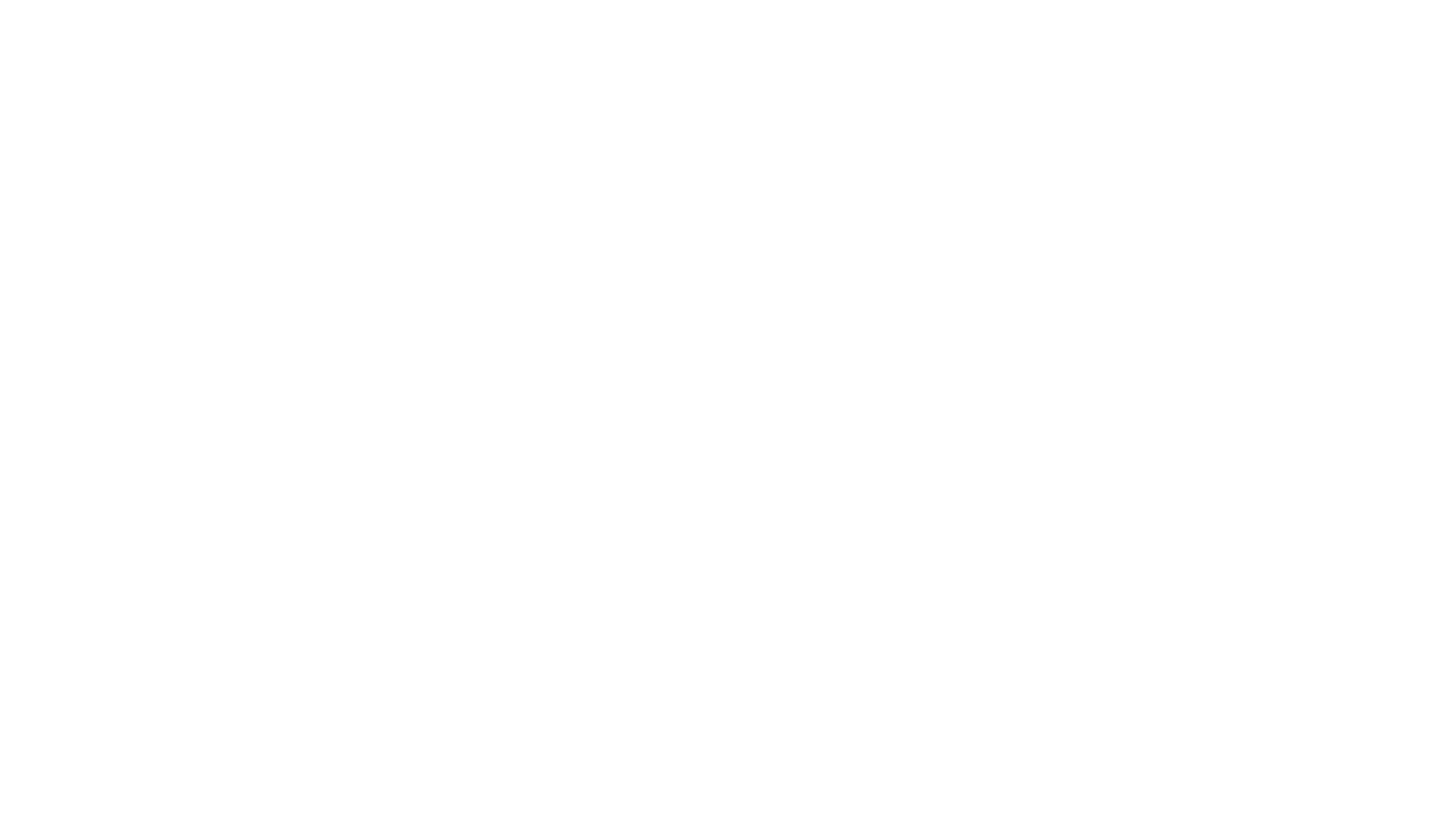 FASES DE LA LUNA
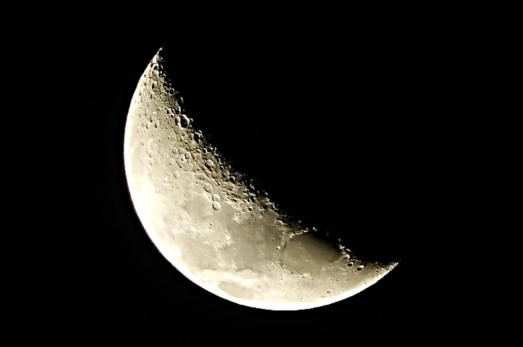 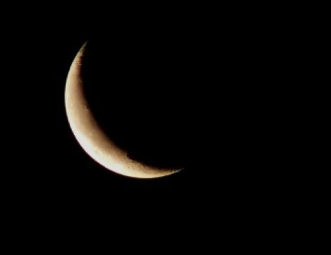 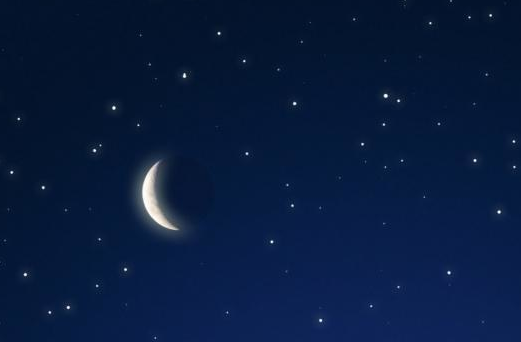 LUNA MENGUANTE
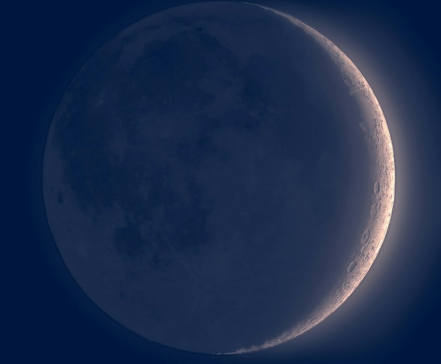 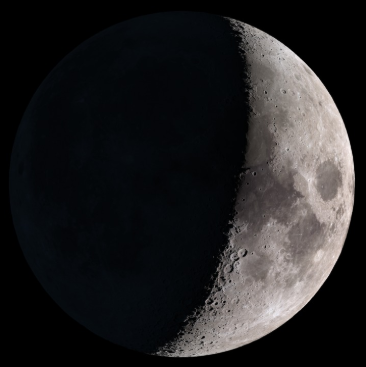 LUNA CRECIENTE
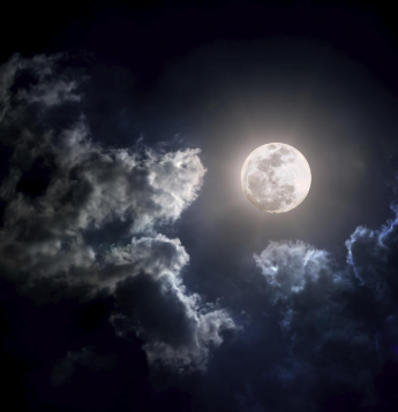 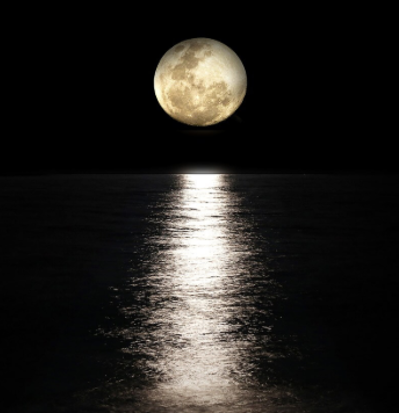 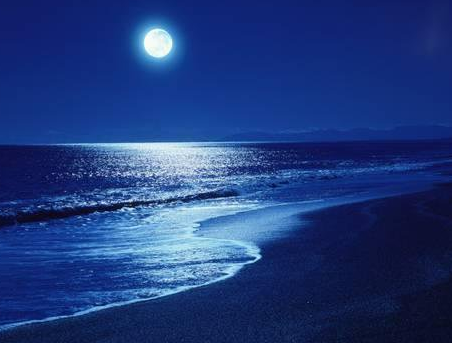 LUNA LLENA
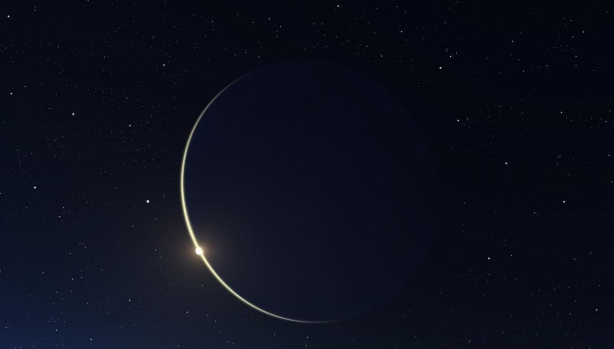 LUNA NUEVA
NUESTRO SISTEMA SOLAR
Hay días y noches porque la tierra se mueve siempre
La tierra realiza dos movimientos: ROTACIÓN y TRASLACIÓN.
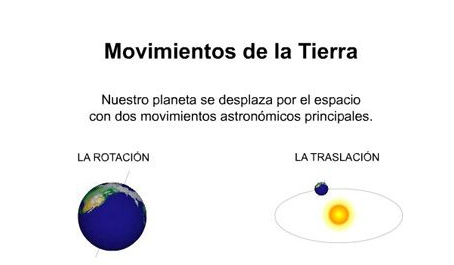 MOVIMIENTO DE ROTACIÓN
La Tierra tarda un día en dar la vuelta GIRANDO sobre sí misma.
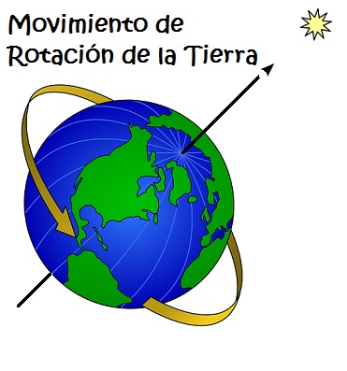 TARDA 24 HORAS EN DAR LA VUELTA
MOVIMIENTO DE TRASLACIÓN
La Tierra tarda un año, en dar la vuelta completa al SOL.
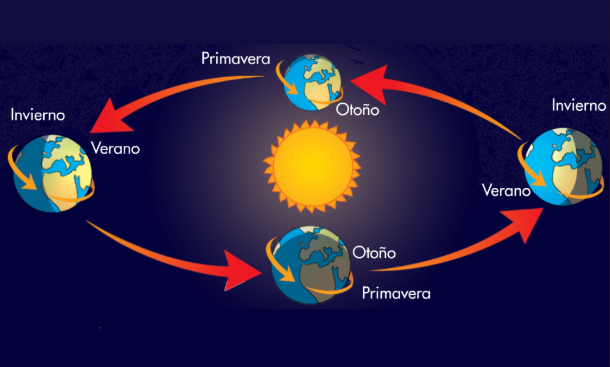 Tarda 365 días en dar la vuelta completa.
También produce las estaciones del año.
¡¡Ya conoces un poquito nuestro Sistema Solar!!